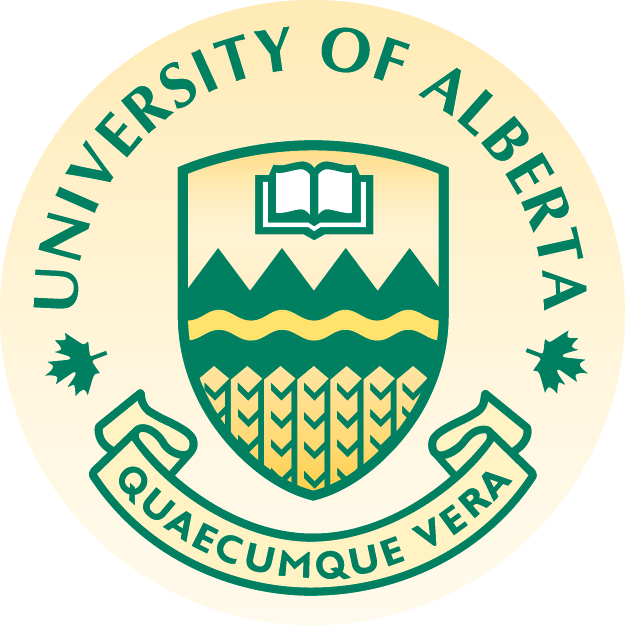 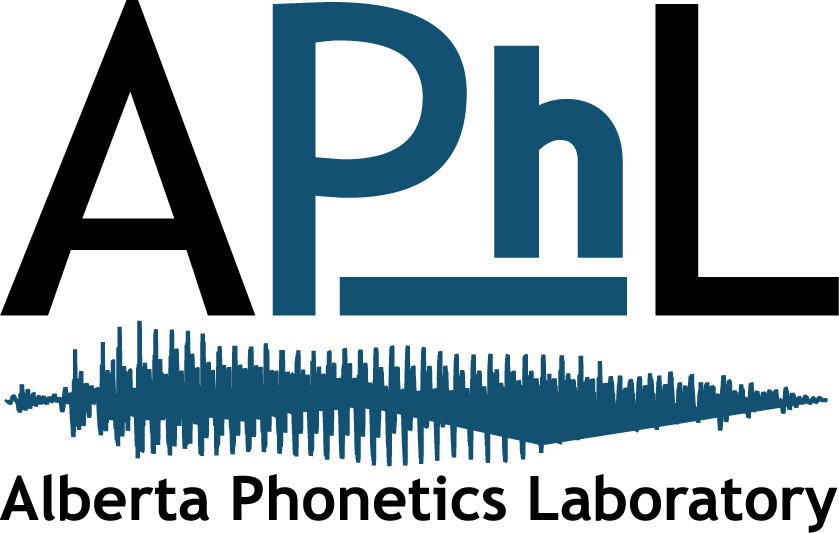 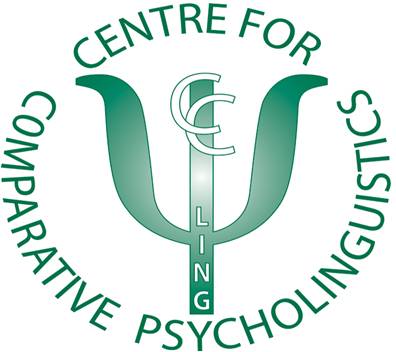 Perception of non-native contrast: Consonant length and L1 English listeners
Vincent Porretta & Benjamin V. Tucker
University of Alberta
7/11/2012
SLP 2012
1
Intro > Questions > Experiment 1 > Experiment 2 > Discussion
Consonant Length
Phonemic contrast in numerous languages 
Duration primary cue (Hankamer, Lahiri, & Koreman, 1989; Lahiri & Hankamer, 1988; Lehtonen, 1970; Ylinen et al., 2005)
English: length plays a role in…
Production (Klatt, 1976; Oller, 1973; Umeda, 1977)
Perception (Lisker, 1957; Repp, 1978; Pickett & Decker, 1960)
7/11/2012
SLP 2012
2
Intro > Questions > Experiment 1 > Experiment 2 > Discussion
Consonant Length in L2 Learning
L1 phonology influences how well listeners perceive phonemic length contrasts (McAllister et al., 2002).
English-speaking learners do not initially maintain a phonemic contrast for length (Hayes, 2002)
Generally increases with experience (Hayes, 2002; Heeren & Schouten, 2008; Kato, 2002; Takeuchi, 2010; Ylinen et al., 2005) and/or auditory-perceptual training (Motohashi-Saigo & Hardison, 2009)
Learners can eventually acquire a contrast (MacKain et al., 1981).
7/11/2012
SLP 2012
3
Intro > Questions > Experiment 1 > Experiment 2 > Discussion
Perception of Contrasts
Information influences perception (Niedzielski, 1999; Janson & Schulman, 1983)
Effect of attention to nature of contrast (Hisagi & Strange, 2011)
“Phonemic” vs. “Phonetic” vs. “Auditory” levels of processing (Werker & Tees, 1984; Werker & Logan, 1985)
7/11/2012
SLP 2012
4
Intro > Questions > Experiment 1 > Experiment 2 > Discussion
Questions

Can naive L1 English speakers discriminate a normal Finnish singleton/geminate contrast and identify normal Finnish geminate consonants? 

Do longer contrasts (between pairs) and longer consonant lengths increase an English speaker’s ability to discriminate and identify differences in consonant length?
7/11/2012
SLP 2012
5
Intro > Questions > Experiment 1 > Experiment 2 > Discussion
Questions

Is there a difference in the perception of geminate consonants based on manner of articulation? 

Does additional information about consonant length and the resulting attention to it influence perception of length in naive English listeners?
7/11/2012
SLP 2012
6
Intro > Questions > Experiment 1 > Experiment 2 > Discussion
Answering these questions
Two experimental tasks
3 Participant groups (No-Instruction, Instruction, Native Control)
Base stimuli
7/11/2012
SLP 2012
7
Intro > Questions > Experiment 1 > Experiment 2 > Discussion
Experiment 1
Speeded AX discrimination task

Stimuli pairs






Response
7/11/2012
SLP 2012
8
Intro > Questions > Experiment 1 > Experiment 2 > Discussion
Method of Analysis
Mixed-effects regression
Takes into consideration variation that is not generalizable to the independent variables.
E.g., across different speakers or different words
Allows both continuous and discrete dependent and independent variables and interactions between any combination of those variables
7/11/2012
SLP 2012
9
Intro > Questions > Experiment 1 > Experiment 2 > Discussion
Analysis
Logistic mixed-effects regression in R using LME4 (Bates & Maechler, 2010)
Response variable: Same/Different Response
Random-effect variables: Item and Participant
Fixed-effect variables: Contrast, Condition, L2 Proficiency, Consonant, Log Adjusted Reaction Time
Multiple models
Combined dataset, English-only, Finn-only
7/11/2012
SLP 2012
10
Intro > Questions > Experiment 1 > Experiment 2 > Discussion
Results – Combined dataset
Interaction between Contrast and Condition
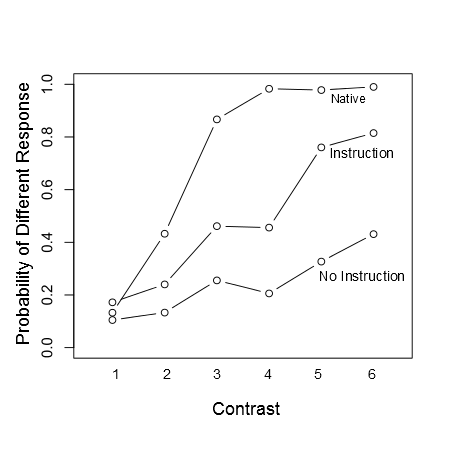 7/11/2012
SLP 2012
11
Intro > Questions > Experiment 1 > Experiment 2 > Discussion
Results - English-Only Dataset
Interaction between L2 Proficiency and Condition
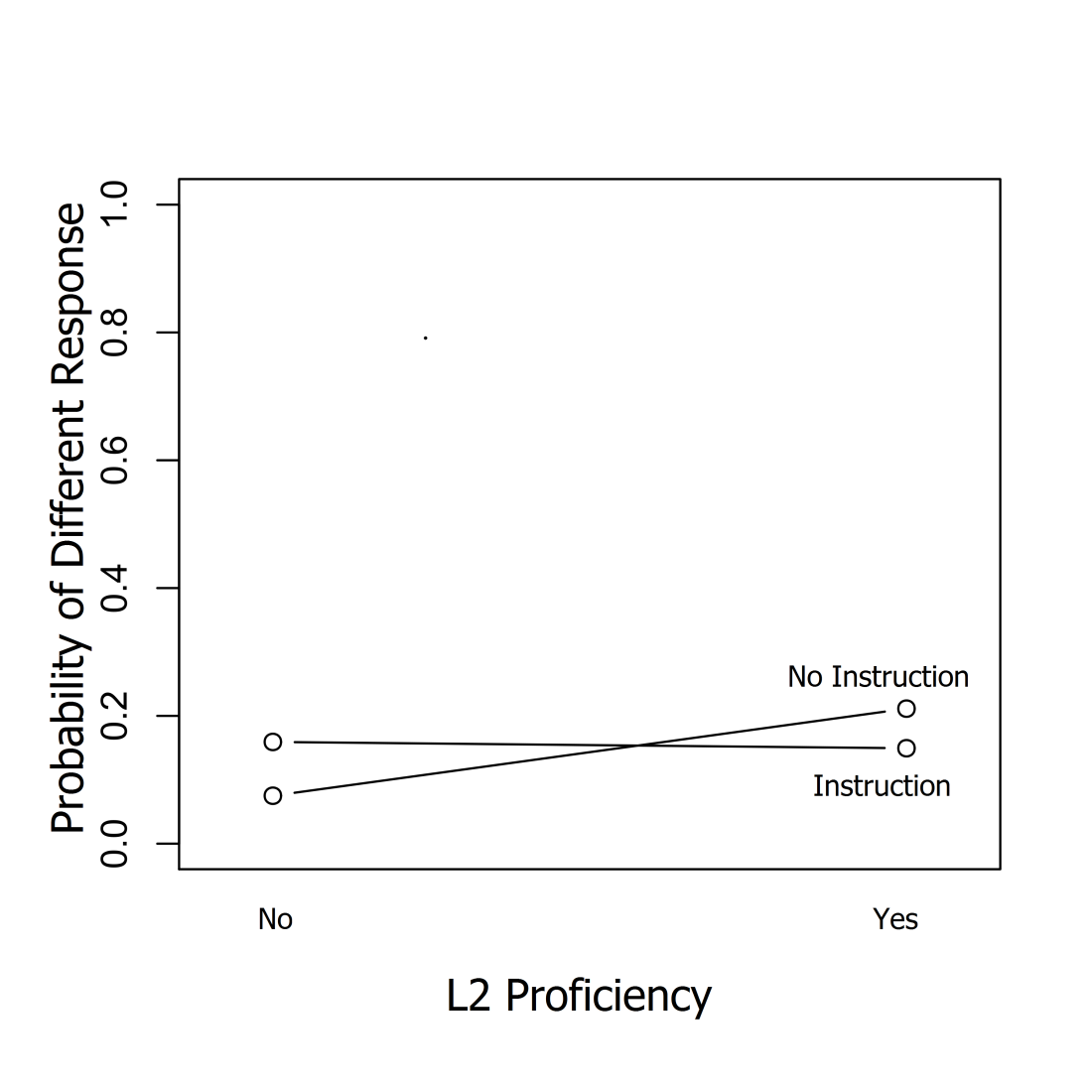 7/11/2012
SLP 2012
12
Intro > Questions > Experiment 1 > Experiment 2 > Discussion
Results summary
Native Finns show evidence of phonological boundary while English speakers do not.
English speakers do respond to increasing length contrast.
Information about and attention to nature of contrast boosts perception.
Previous experience detecting non-native contrasts aids completely naive listeners.
7/11/2012
SLP 2012
13
Intro > Questions > Experiment 1 > Experiment 2 > Discussion
Experiment 2
Speeded forced-choice identification task

Stimuli







Response
7/11/2012
SLP 2012
14
Intro > Questions > Experiment 1 > Experiment 2 > Discussion
Analysis
Logistic mixed-effects regression in R using LME4
Response variable: Short/Long Response
Random-effect variables: Item and Participant
Fixed-effect variables: Length, Condition, L2 Proficiency, Consonant, Log Adjusted Reaction Time, Counterbalance, Synthetic Original
Multiple models
Combined dataset, English-only, Finn-only
7/11/2012
SLP 2012
15
Intro > Questions > Experiment 1 > Experiment 2 > Discussion
Results – Combined dataset
Interaction between Length and Condition
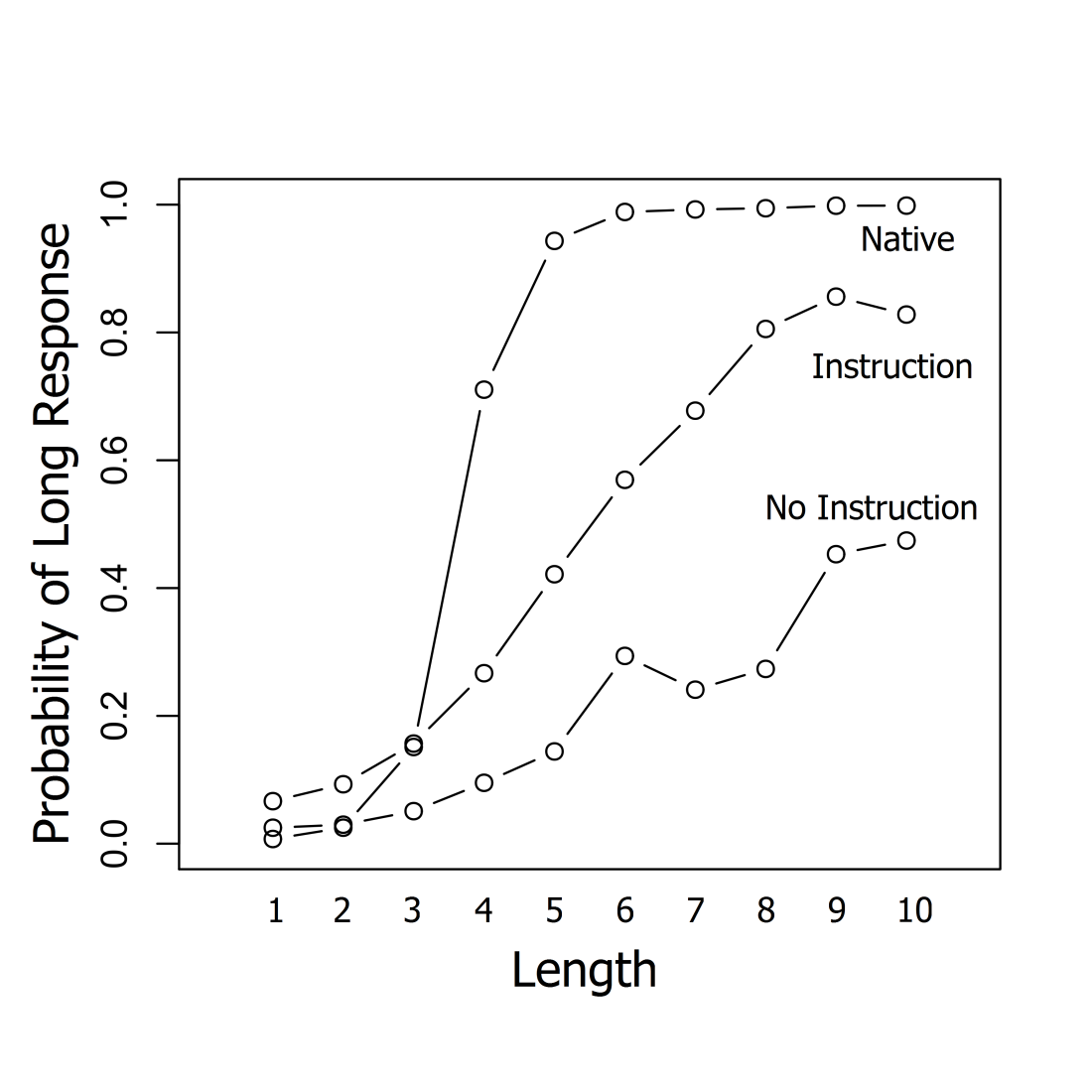 7/11/2012
SLP 2012
16
Intro > Questions > Experiment 1 > Experiment 2 > Discussion
Results - English-Only Dataset
Interaction between L2 Proficiency and Condition
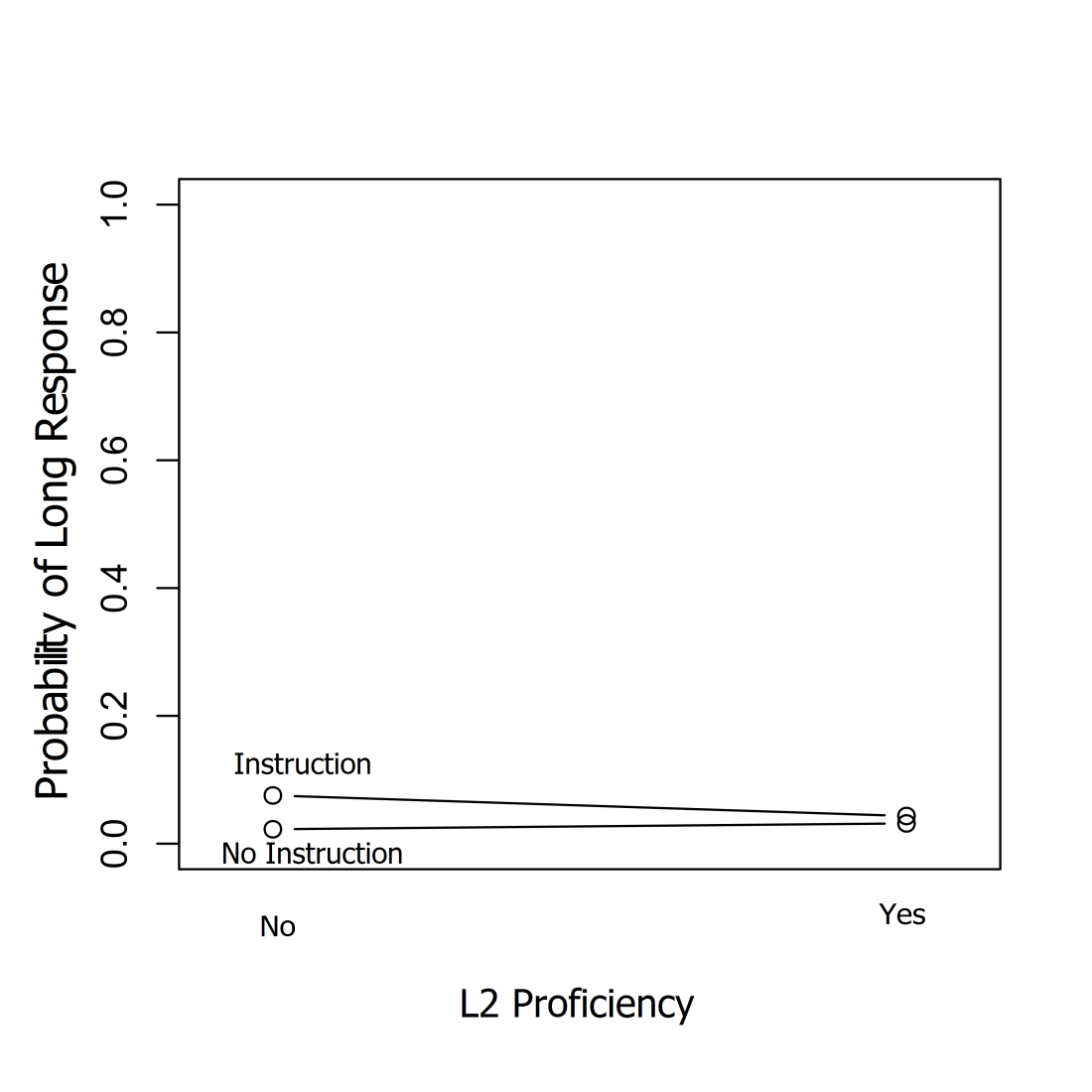 7/11/2012
SLP 2012
17
Intro > Questions > Experiment 1 > Experiment 2 > Discussion
Results – Combined dataset
Interaction between Consonant and Condition
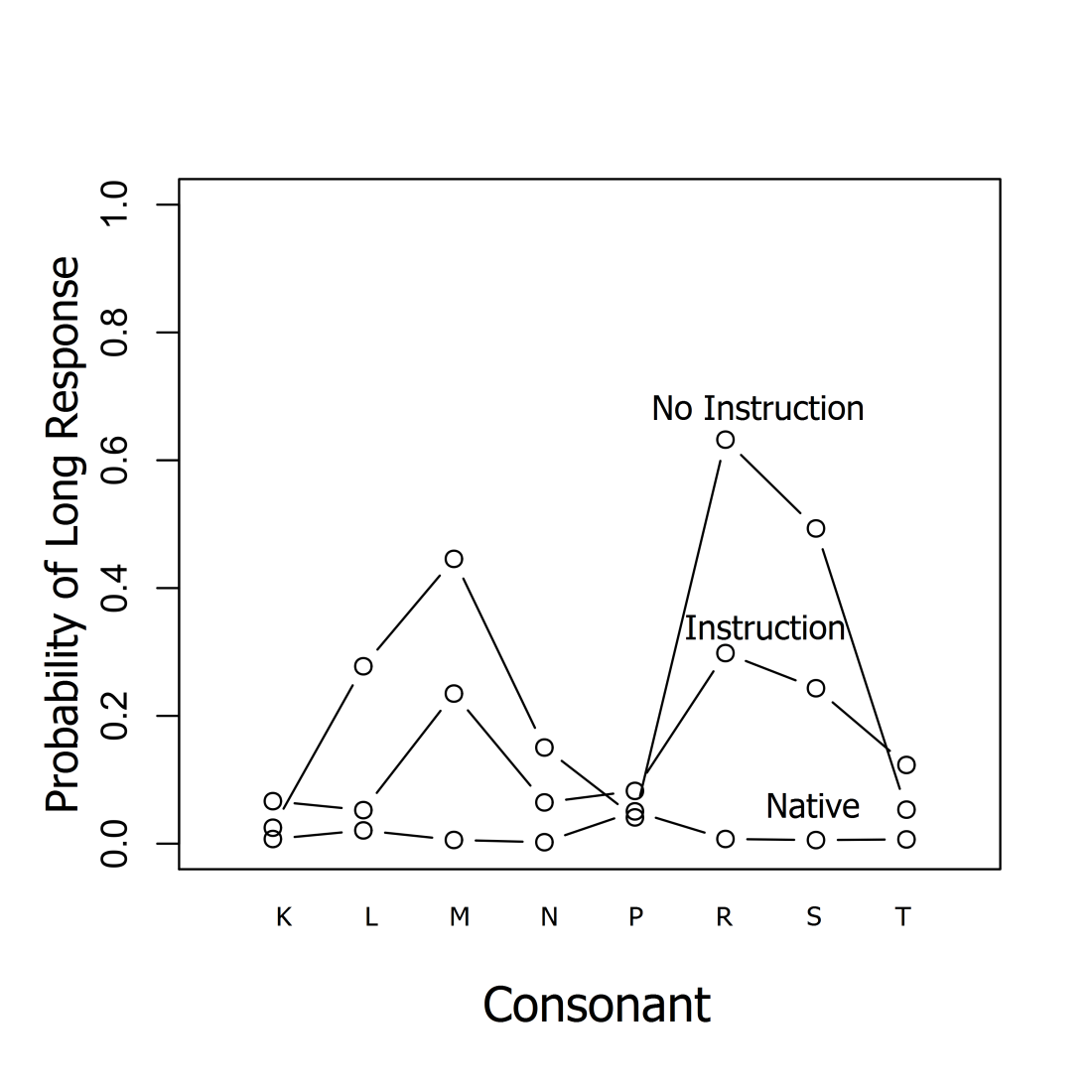 7/11/2012
SLP 2012
18
Intro > Questions > Experiment 1 > Experiment 2 > Discussion
Results
Effect of task order
	Identification (Exp 2) before discrimination (Exp 1)
No-Instruction group gave more Different responses (χ2=5.7543, df=1, p=.01645)
7/11/2012
SLP 2012
19
Intro > Questions > Experiment 1 > Experiment 2 > Discussion
Results summary
Native Finns show evidence of phonological boundary while English speakers do not 
English speakers do respond to increasing length.
Information about and attention to nature of the non-native contrast boosts perception of it. 
Again, previous experience with an L2 interacts with how listeners respond.
Information about gemination reduces variation in identification across consonant types.
7/11/2012
SLP 2012
20
Intro > Questions > Experiment 1 > Experiment 2 > Discussion
Discussion
Acquiring a non-native contrast
Time in country (MacKain et al., 1981)
Auditory-perceptual training (Motohashi-Saigo & Hardison, 2009)
How does one arrive there?
7/11/2012
SLP 2012
21
Intro > Questions > Experiment 1 > Experiment 2 > Discussion
Discussion
A foray into the phonology of an L2
Phonetic level of processing (Werker & Tees, 1984; Werker & Logan, 1985)
Detection of meaningful cues facilitated by information, attention, and previous experience
7/11/2012
SLP 2012
22
Intro > Questions > Experiment 1 > Experiment 2 > Discussion
References
Hankamer, J., Lahiri, A., & Koreman, J. (1989). Perception of consonant length: Voiceless stops in Turkish and Bengali. Journal of Phonetics, 17, 283-298.
Hayes, R.L. (2002). The Perception of Novel Phoneme Contrasts in a Second Language: A Developmental Study of Native Speakers of English Learning Japanese Singleton and Geminate Consonant Contrasts. Coyote Papers, 12, 28-41. Retrieved February 7, 2011, from http://coyotepapers.sbs.arizona.edu/CPXII.htm.
Heeren, W. F. L. & Schouten, M. E. H. (2008). Perceptual development of phoneme contrasts: How sensitivity changes along acoustic dimensions that contrast phoneme categories. The Journal of the Acoustical Society of America 124 (4), 2291-2302. 
Hisagi, M., & Strange, W. (2011). Perception of Japanese Temporally-cued Contrasts by American English Listeners. Language & Speech, 54(2), 241-264.
Janson, T., & Schulman, R. (1983). Non-Distinctive Features and Their Use. Journal of Linguistics, 19(02), 321–336. 
Kato, H., & Tajima, K. (2002). Native and non-native perception of phonemic length contrasts in Japanese: A categorization study. The Journal of the Acoustical Society of America, 112, 2387.
Klatt, D. (1977). Linguistic uses of segmental duration in English: Acoustic and perceptual evidence. Journal of the Acoustic Society of America, 59(5), 1208–1221.
Lahiri, A. & Hankamer, J. (1988). The timing of geminate consonants. Journal of Phonetics, 16, 327-338.
Lehtonen, J. (1970). Aspects of quantity in standard Finnish. Doctoral dissertation. Studia Philologica Jyväskyläensia 6, University of Jyväskylä.
Lisker, L. (1957). Closure duration and the intervocalic voiced-voiceless distinction in English. Language, 33, 42-49.
MacKain, K. S., Best, C. T. & Strange, W. (1981). Categorical perception of English /r/ and /l/ by Japanese bilinguals. Applied Psycholinguistics 2 (04), 369-390. 
McAllister, R., Flege, J. E. & Piske, T. (2002). The influence of L1 on the acquisition of Swedish  quantity by native speakers of Spanish, English and Estonian. Journal of Phonetics 30 (2), 229 - 258. 
Motohashi-Saigo, M. & Hardison, D.M. (2009). Acquisition of L2 Japanese geminates: Training with waveform displays. Language Learning & Technology, 13(2), 29-47.
Niedzielski, N. (1999). The Effect of Social Information on the Perception of Sociolinguistic  Variables. Journal of Language and Social Psychology, 18(1), 62–85. 
Oller, D. K. (1973). The effect of position in utterance on speech segment duration in English. The Journal of the Acoustical Society of America 54 (5), 1235-1247. 
Pickett, J. M., & Decker, L. R. (1960). Time Factors in Perception of a Double Consonant. Language and Speech, 3(1), 11 -17.
Repp, B. (1978). Perceptual integration and differentiation of spectral cues for intervocalic stop consonants. Perception and Psychophysics, 24, 471-85.
Takeuchi, M. (2010). The Perception of Geminate Stops by L1 English Learners of Japanese.  IULC Working Papers Online 10. 
Umeda, N. (1977). Consonant duration in American English. J. Acoust. Soc. Am. 61, 846-858.
Werker, J. F., & Logan, J. S. (1985). Cross-language evidence for three factors in speech perception. Perception & Psychophysics, 37(1), 35-44.
Werker, J. F., & Tees, R.C. (1984). Phonemic and phonetic factors in adult cross-language speech perception. The Journal of the Acoustical Society of America, 75(6), 1866. 
Ylinen, S., Shestakova, A., Alku, P. & Huotilainen, M. (2005). The Perception of Phonological Quantity based on Durational Cues by Native Speakers, Second-language Users and Nonspeakers of Finnish. Language and Speech 48 (3), 313-338.
7/11/2012
SLP 2012
23